SCUOLA DELL’INFANZIA DI RUMBOLO
LA SPREMUTA D’ARANCIA
…….siamo pronti per questa nuova avventura
Le arance sono buonissime
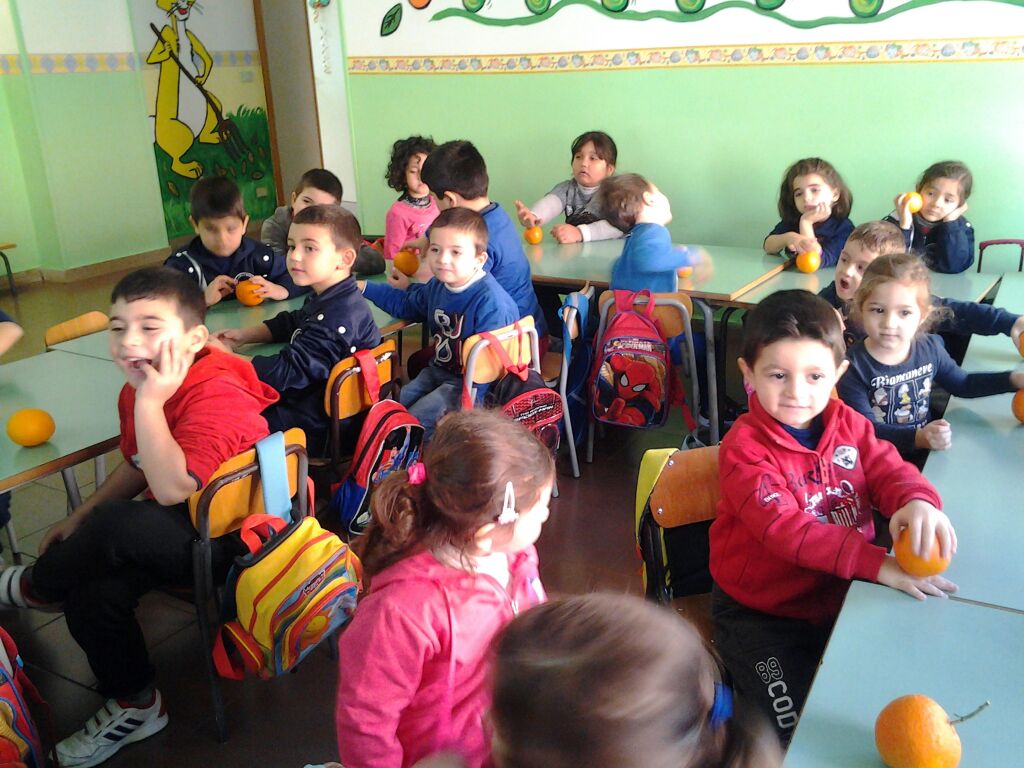 Non stiamo con le mani in mano
ci divertiamo tantissimo
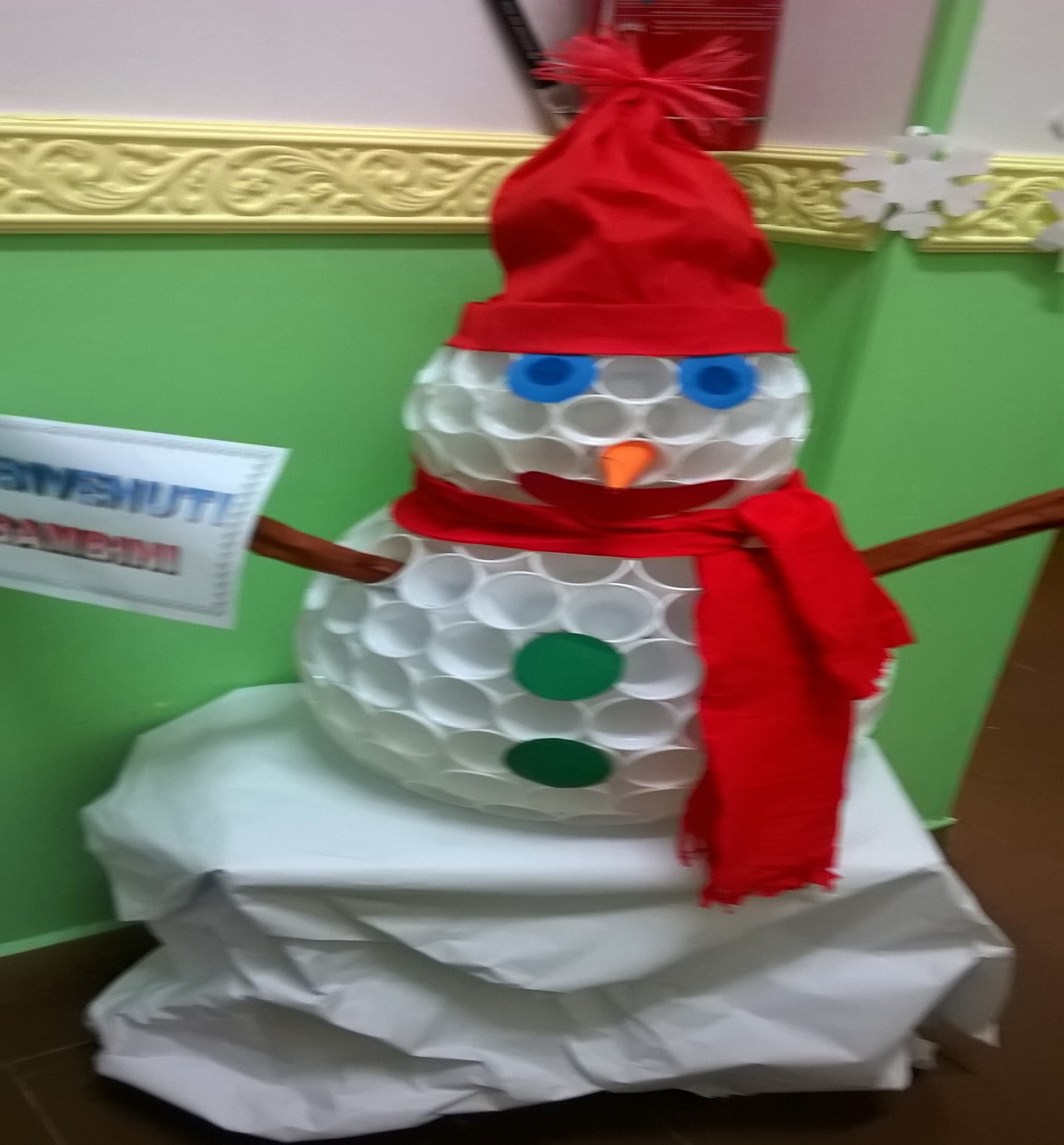